La météo et moi
Rien que de plus vrai que cette citation de Charles Dickens. Combien de fois n’avons-nous pas dit ?
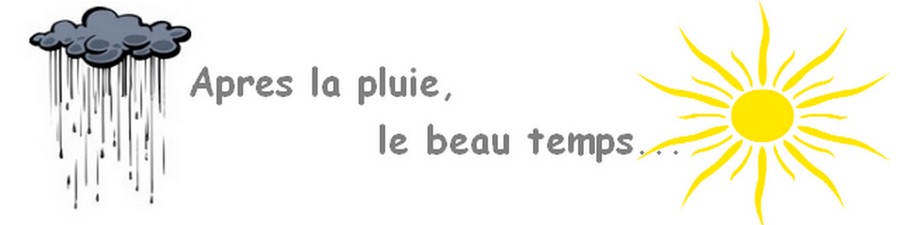 Le beau temps
Le beau temps  nous fait moins déprimer que le mauvais temps
Je suis sensible au mauvais temps
C’est vrai que ça devient monotone de rester sur l’ordi toute la journée !
C’est vrai que c’est énervant
Par contre il y a des professionnels qui détestent le mauvais temps
Parfois les conséquences sont bien plus graves
La tempête de 1854
Pendant cette tempête nous avons perdu 40 navires français engagés dans la guerre de Crimée.
Napoléon III
Il est né le 20 avril 1808 à Paris , il décède le 9 janvier 1873  au Royaume Uni.
Il a voulu savoir si on pouvait prévoir les tempêtes.
Le Verrier qui est-il ?
Naissance : 11 mars 1811
Décède : 23 septembre 1877
Epouse : Marie Lucie Clotilde 
Formation : Lycée Louis-le-grand 
 C’était un grand astronome et mathématicien français .
 Il a affirmé à Napoléon III qu’on pouvait prévoir les tempêtes.
L’œuvre de  Le Verrier
Il a créé l’Observatoire de Paris
Qu’a-t-il fait ?
Il entreprit de recueillir et d’analyser à travers toute l’Europe les informations sur l’état de l’atmosphère . A partir de ces données il a pu prévoir le temps
Les historiens et le temps
Histoire du climat
Emmanuel Le Roy Ladurie
La France a le relevé des températures depuis environ 1855, mais on peut avoir des renseignements grâce aux écrits, aux relevés des récoltes … Ainsi Emmanuel Le Roy Ladurie a écrit un ouvrage : Histoire du climat depuis l’an mil.
Pourquoi les historiens s’y intéressent ?
Révolutions , guerre, émeute … le climat a été accusé de bien des maux. Les examens plus poussés montrent que , s’il est loin d’être le seul responsable , il a souvent figuré parmi les agents déclencheurs des crises sociales. Ainsi, lors de la Révolution française de 1789, le mauvais temps, plusieurs années de suite, n’ayant  pas permis de bonnes récoltes a augmenté le mécontentement des Français . On peut parler de déclic climatique .
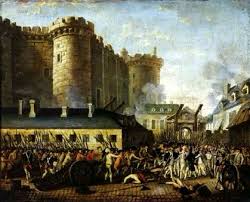